Comunitat de veïns avda. Madrid 3
OPTIMITZACIÓ SUBMINISTRAMENT ELÈCTRIC
Situació inicial (2019)
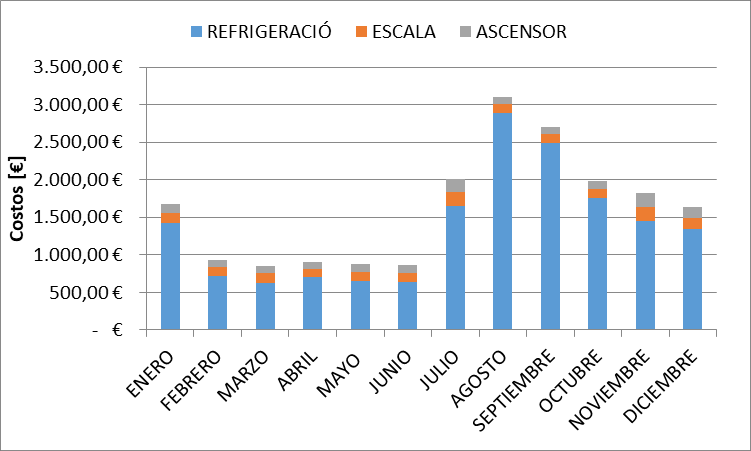 Comunitat amb 3 contractes de subministrament elèctric:
Contracte per l’enllumenat de l’escala (6,6 kW)
Contracte per l’ascensor (10 kW)
Contracte per la central de climatització (65-65-90)
El consum de la comunitat està sobre 65.000 kWh d’energia.
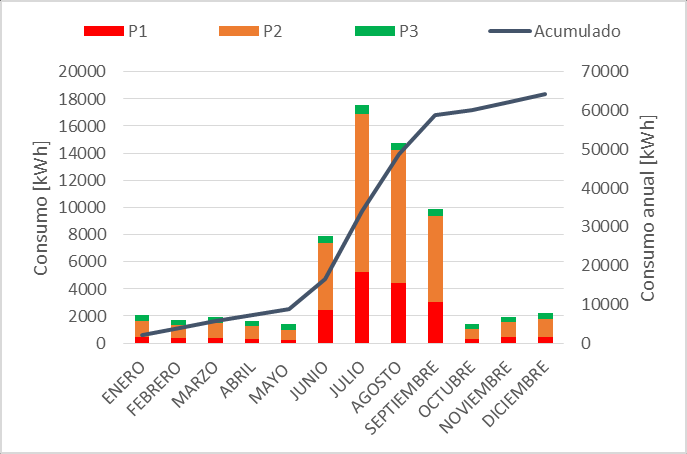 Proposta d’actuacions (2020)
Unificació subministraments





Instal·lació autoconsum de 17,4 kWp – 15 kW
Retorn inversió
Unificació : 2,5 anys
Autoconsum : 5 anys
Global: 4,5 anys

*No es considera el 50% de la reducció de l’IBI en la inversió de l’autoconsum.
Procediment
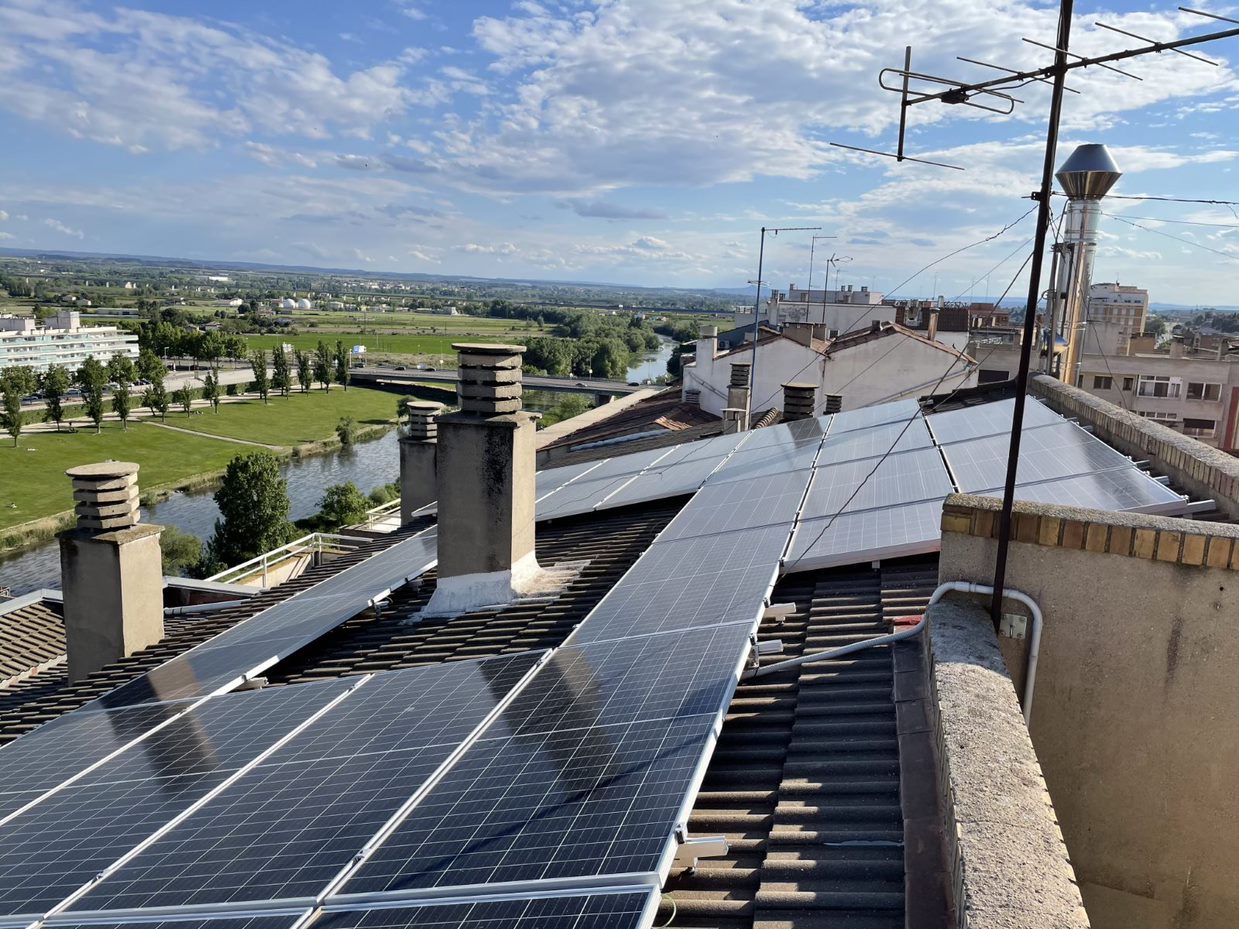 Febrer 2020 : Presentació estudi previ i aprovació per part de la Comunitat per demanar pressupostos a diferents empreses.
Març 2020: COVID.
Octubre 2020: Informació dels pressupostos als veïns i de l’empresa proposada.
Novembre 2020: Adjudicació obres
Desembre 2020: Pagament taxes i ICIO Ajuntament.
Inici obres setmana del 25 de Desembre i activació de la instal·lació el 11 de Gener 2021.
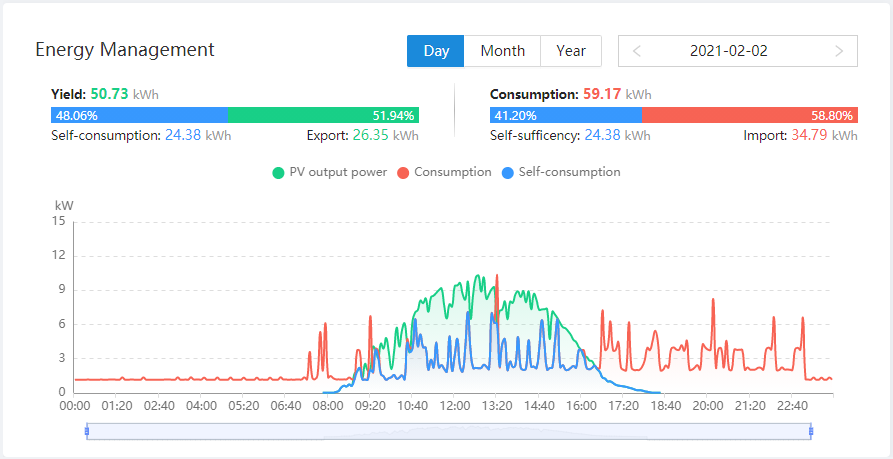 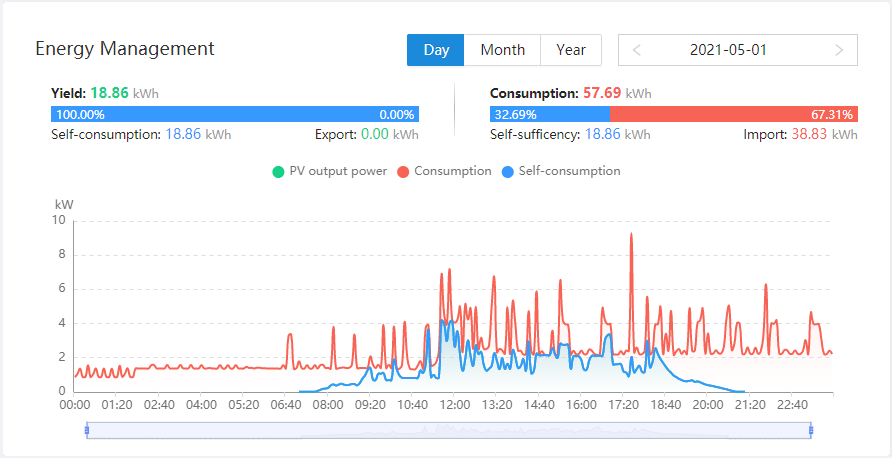 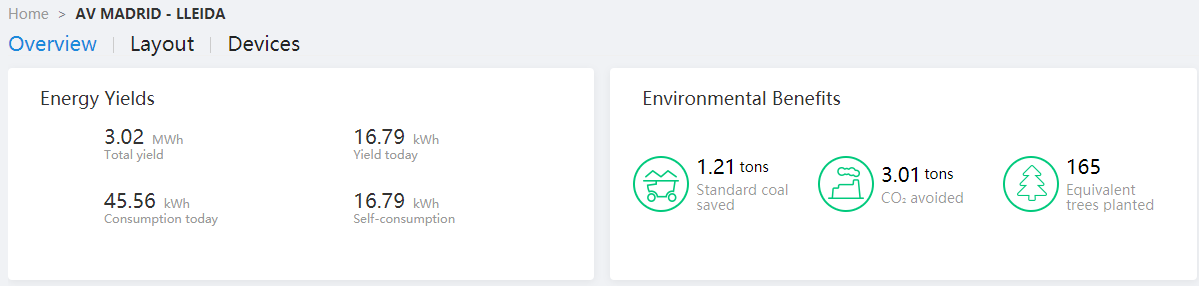 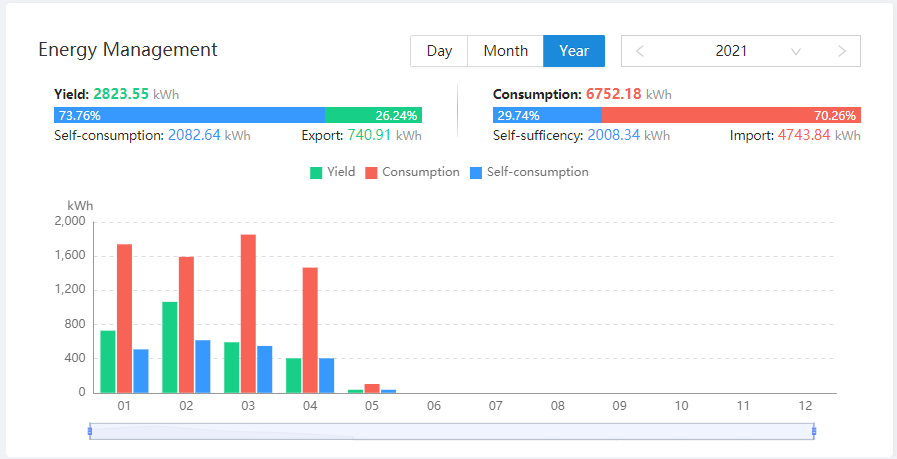 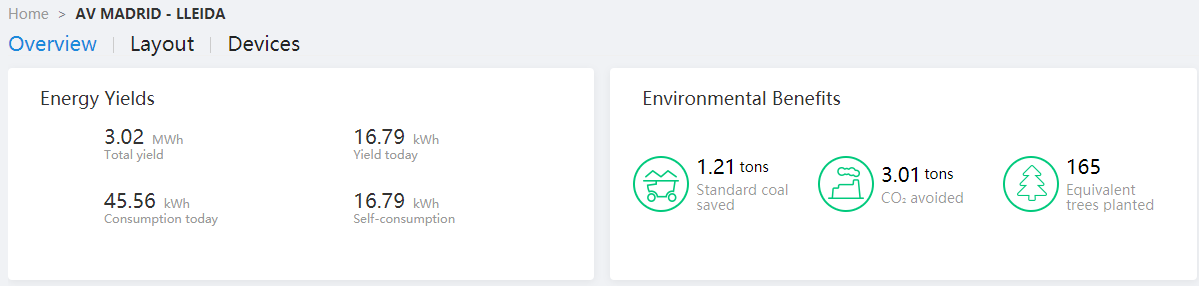